PLC. José Luis Tejada               Consolidación
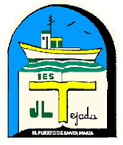 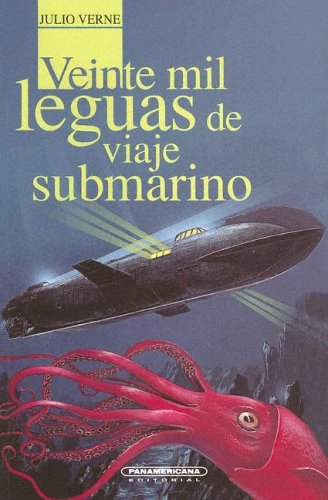 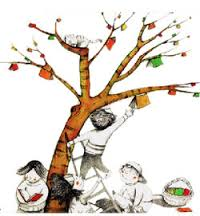 Plurilingüismo
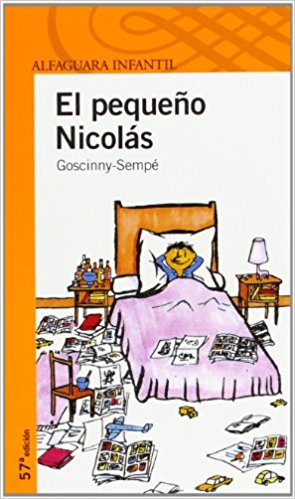 Expresión oral y escrita
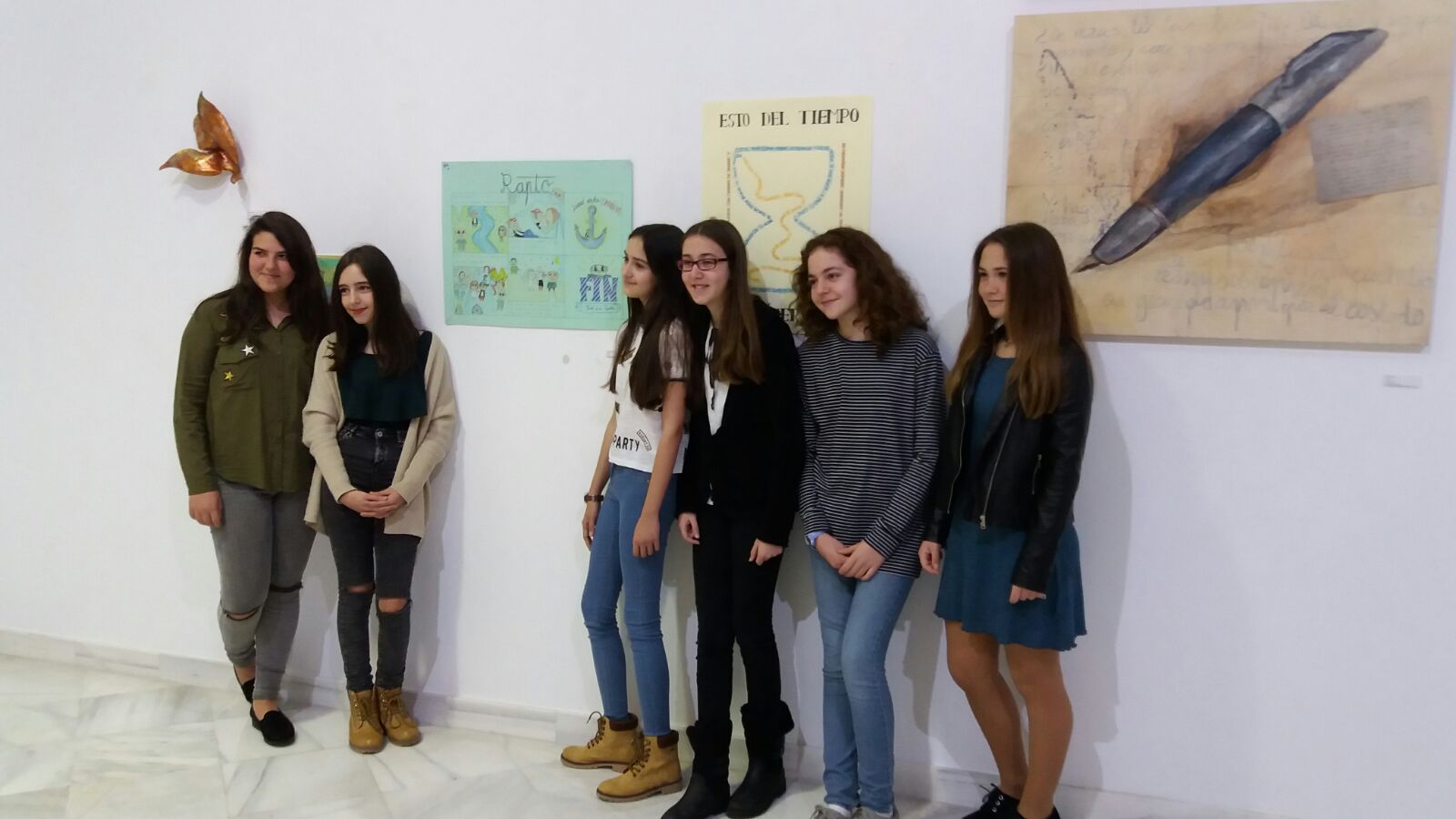 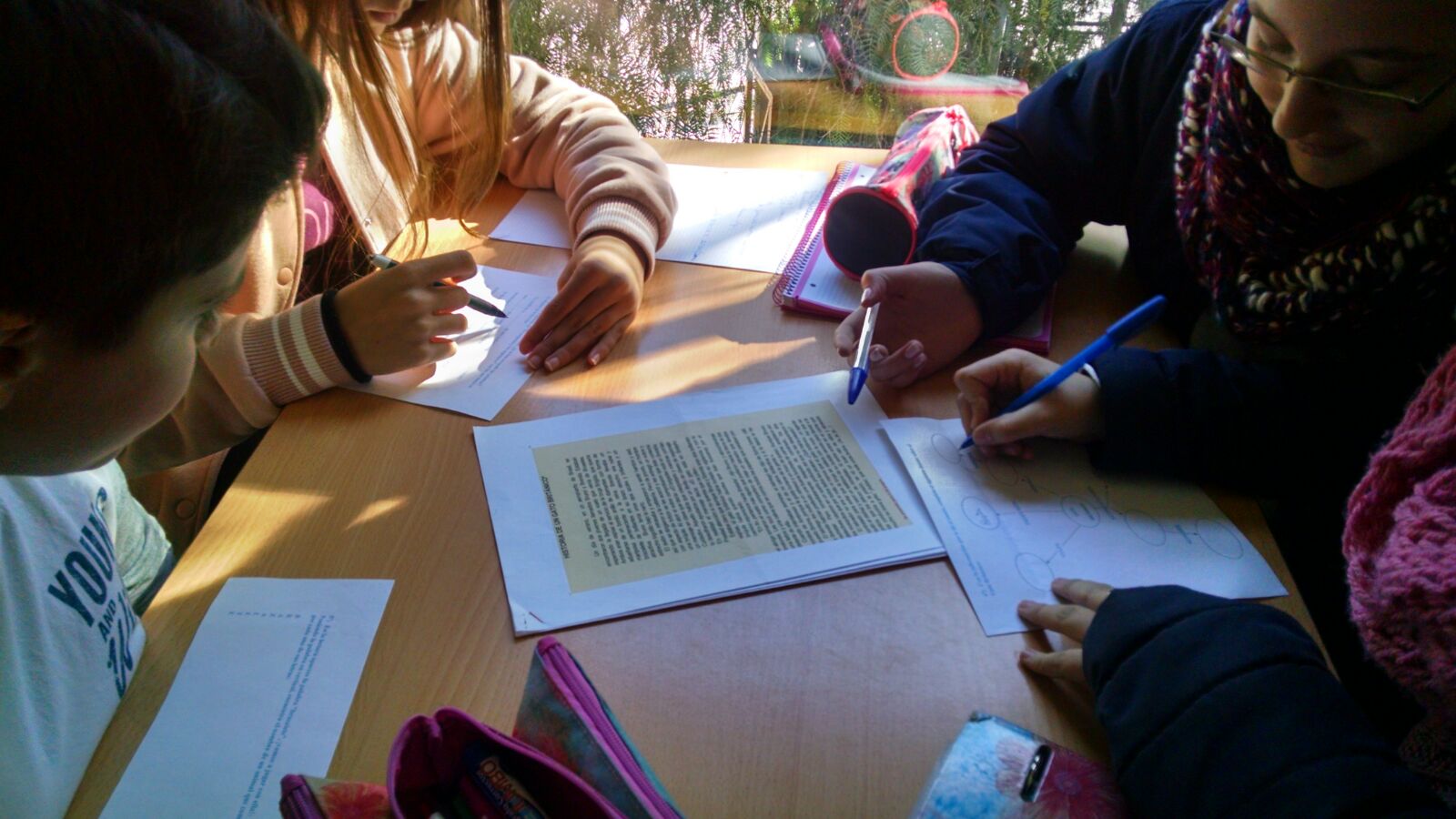 BECREA
Creatividad Literaria
Velocidad lectora
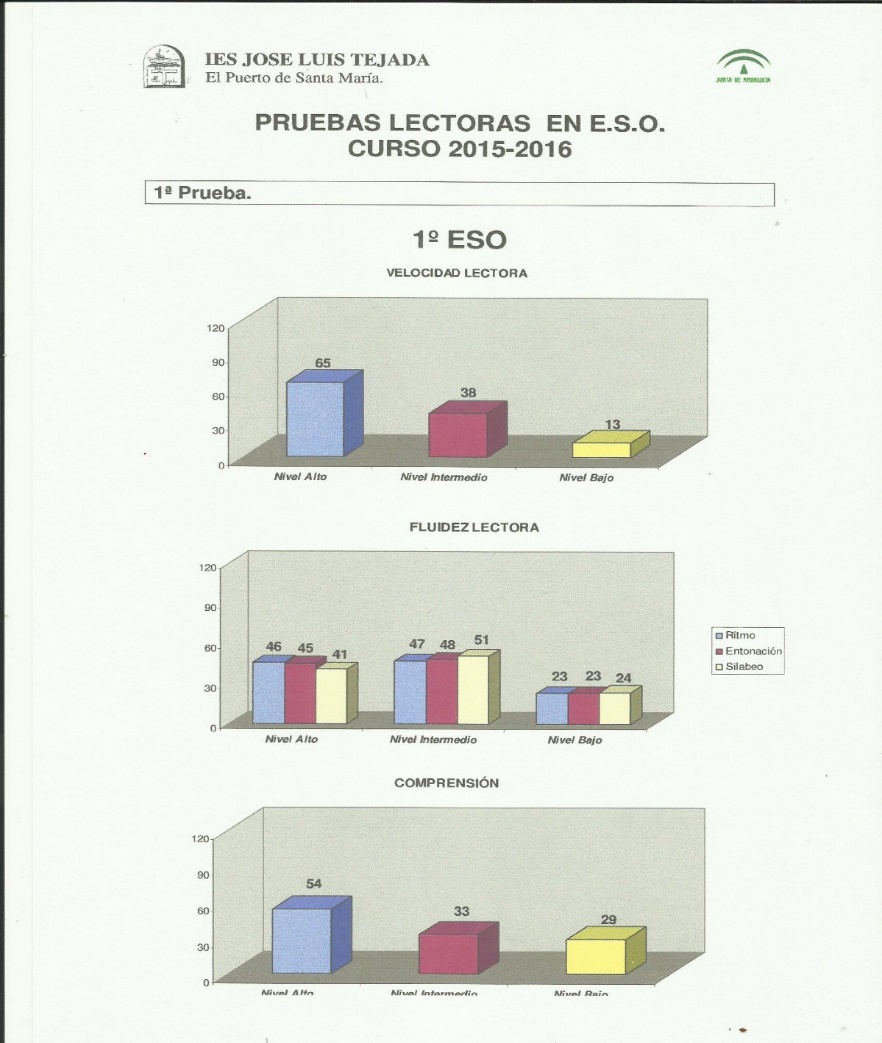 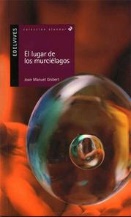 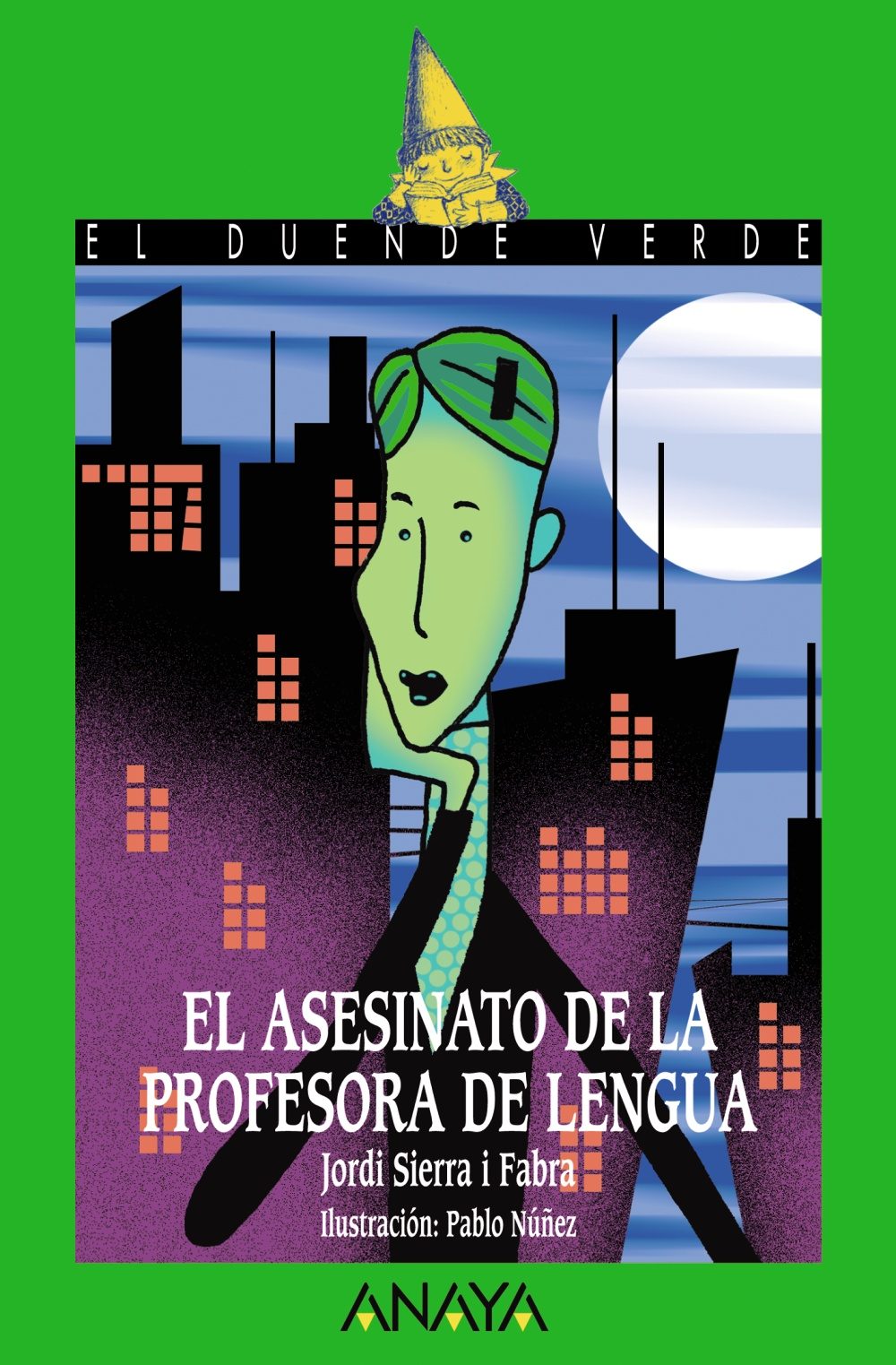 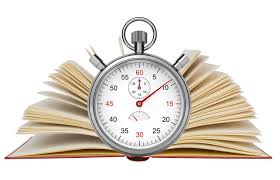 Lectura
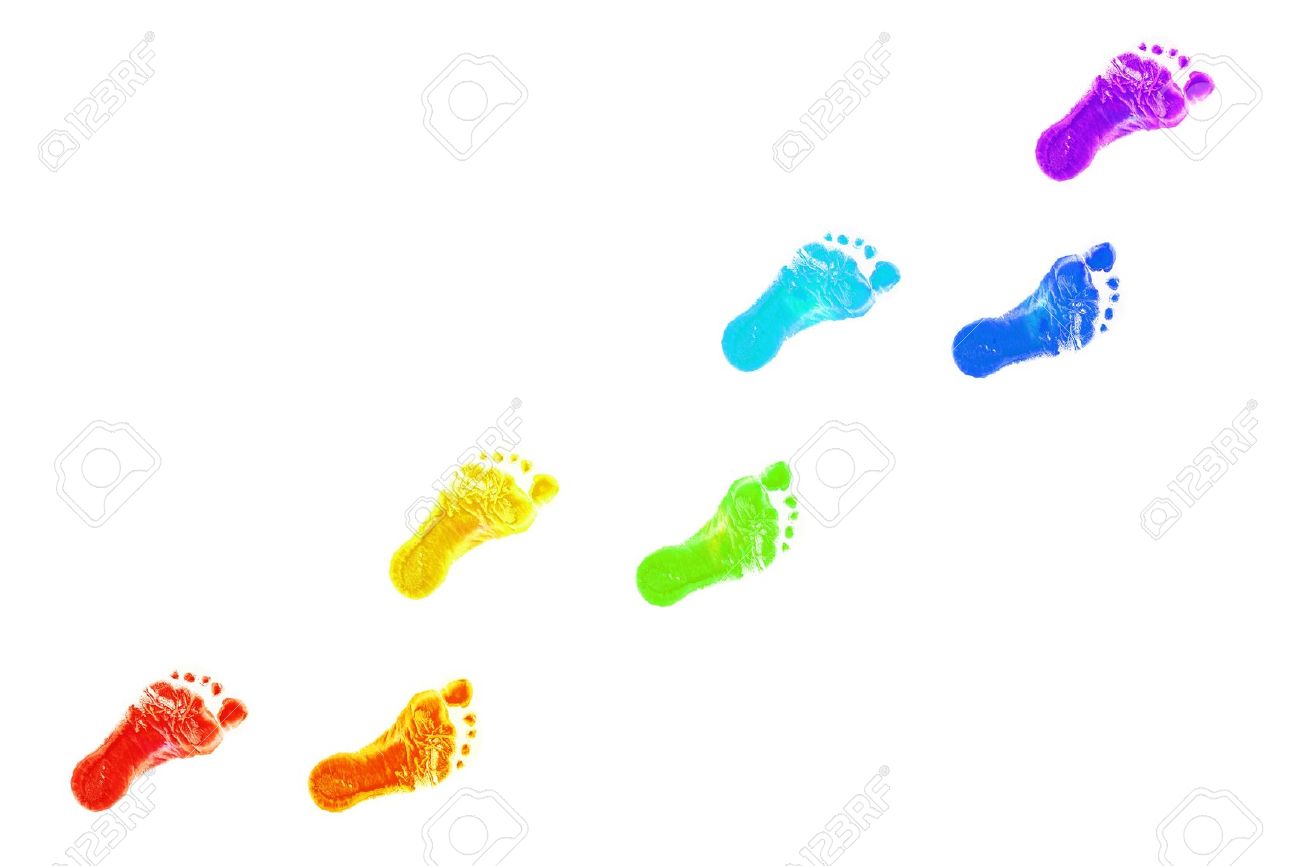 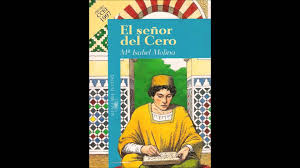 Itinerarios Lectores
Lectura reglada
Inclusión en el Proyecto de Centro